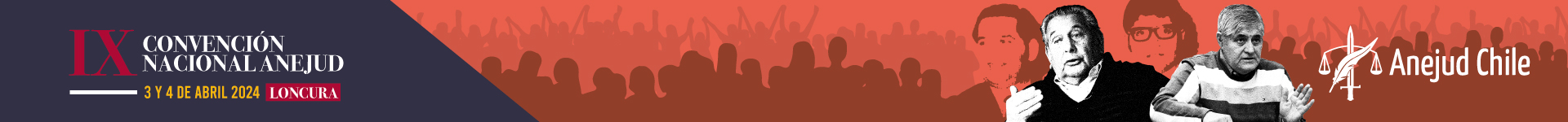 CARRERA FUNCIONARIA Y REFORZAMIENTOS DOTACIONALES
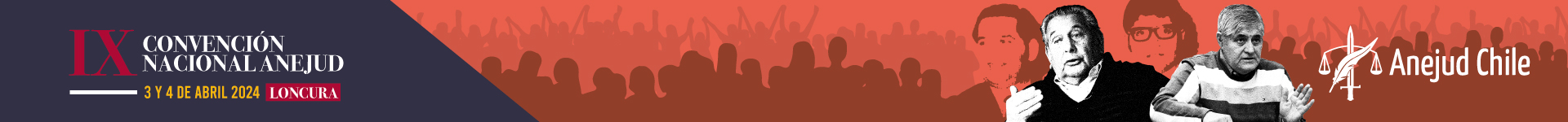 Cuáles son las prioridades de la normativa interna, en cuanto: 

Sistema de promoción de cargos y concursos
 
b) Régimen disciplinario

c) Calificaciones.
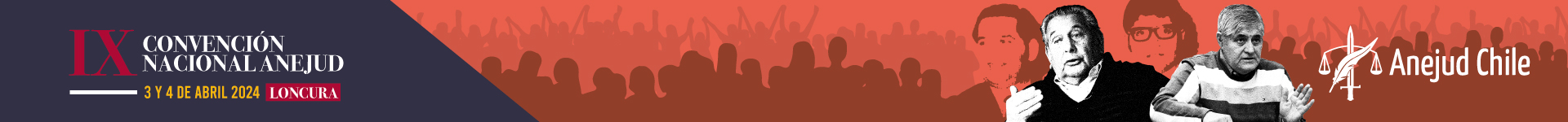 Sistema de promoción de cargos
Concursos
Falta de sillas
Puntaje diferenciado
Discriminación
Profesionalización
CARRERA FUNCIONARIA
D° Preferente de terna
Historial hoja de vida
No son representativas
Vigencia anotaciones
Régimen Disciplinario
Calificaciones
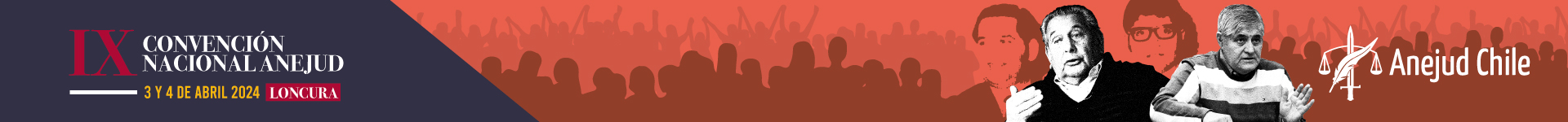 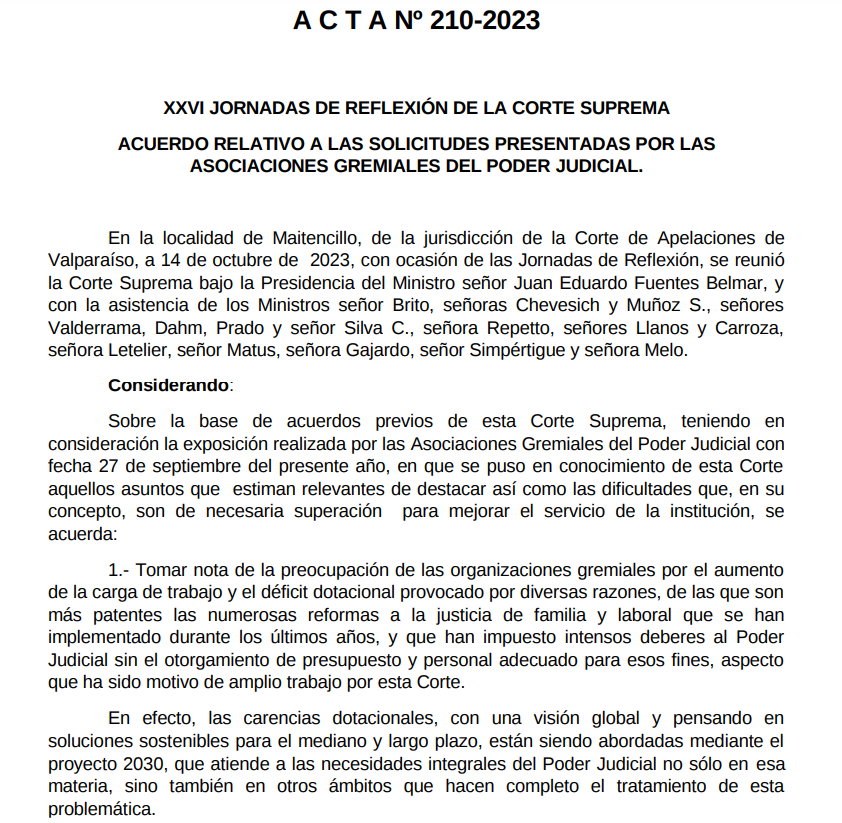 PROBLEMA ESTRUCTURAL QUE AFECTA LA CARRERA FUNCIONARIA
Falta de puestos de trabajo y reforzamientos dotacionales, nos llama a ser parte de
“JUSTICIA 2030”
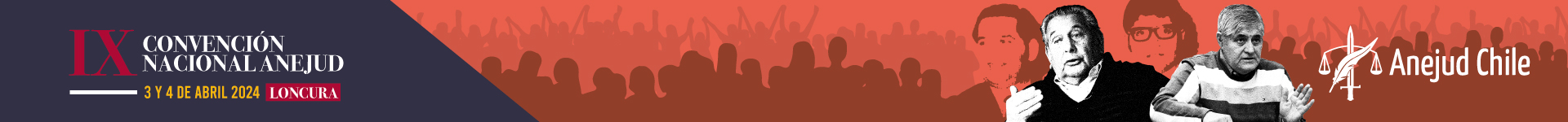 Sistema de promoción de cargos y concursos
Creación de puestos de trabajo, no solo grados 19.
Consideraciones para funcionarios en concursos (devolución puntajes prueba HH.DD.)
Puntajes en evaluación curricular para funcionarios a contrata de proyectos (ULE, CSMP, CMC, CINJ, CAB, UC, entre otros) y/o CAPJ
En caso de promoción, se respeten los bienios
Carrera horizontal
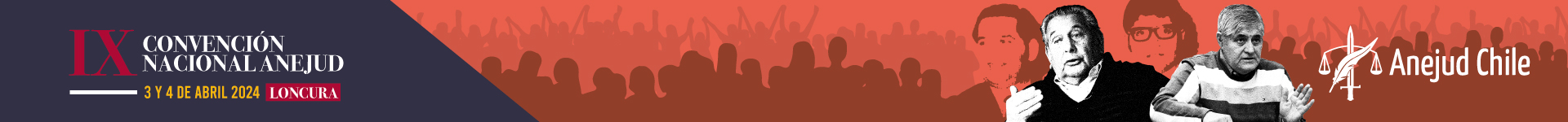 Régimen Disciplinario
Vigencia de anotaciones de demérito.
Posibilidad de “Borrado de antecedentes” (DL 409) de hoja de vida. Plazo de vigencia diga relación con la gravedad de la falta.
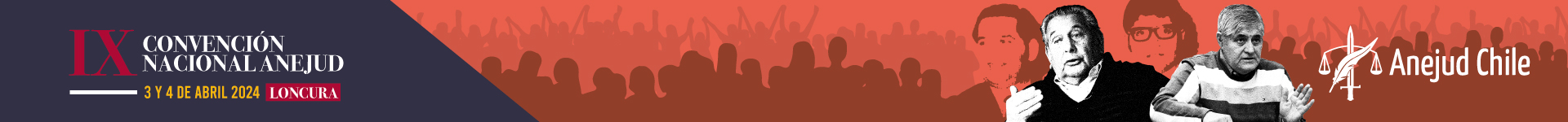 Calificaciones
Derecho preferente de terna, que se considere  efectivamente el último periodo 
No es representativa en relación al cumplimiento de labores.
Precalificación: que esta se genere durante el primer semestre del periodo, para efectos de mejorar las posibles bajas de desempeño y se vea reflejado en la notal final